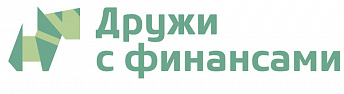 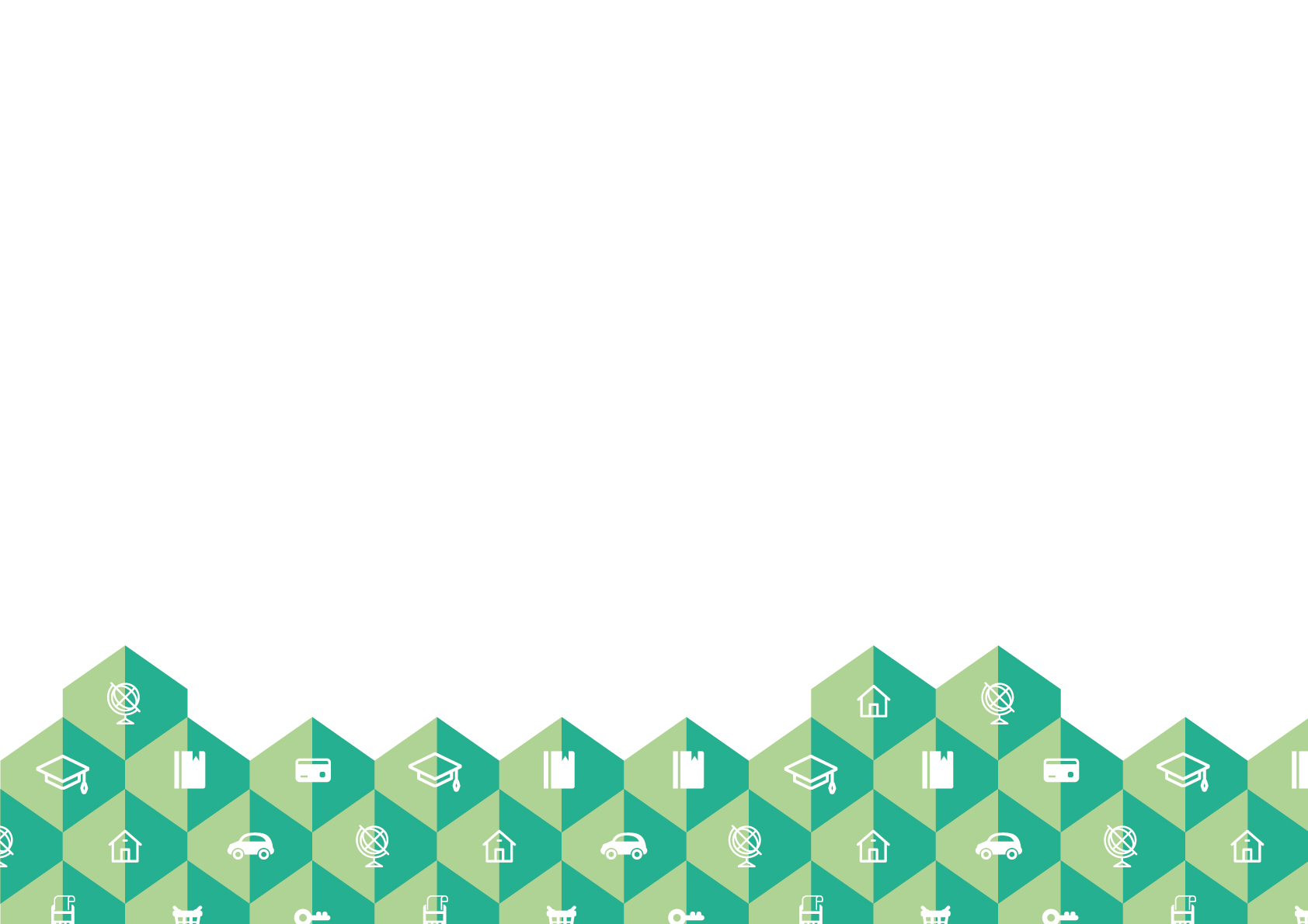 ПРОЕКТ 
МИНФИНА РОССИИ И ВСЕМИРНОГО БАНКА 
«СОДЕЙСТВИЕ ПОВЫШЕНИЮ УРОВНЯ ФИНАНСОВОЙ ГРАМОТНОСТИ НАСЕЛЕНИЯ И РАЗВИТИЮ ФИНАНСОВОГО ОБРАЗОВАНИЯ В РОССИЙСКОЙ ФЕДЕРАЦИИ»
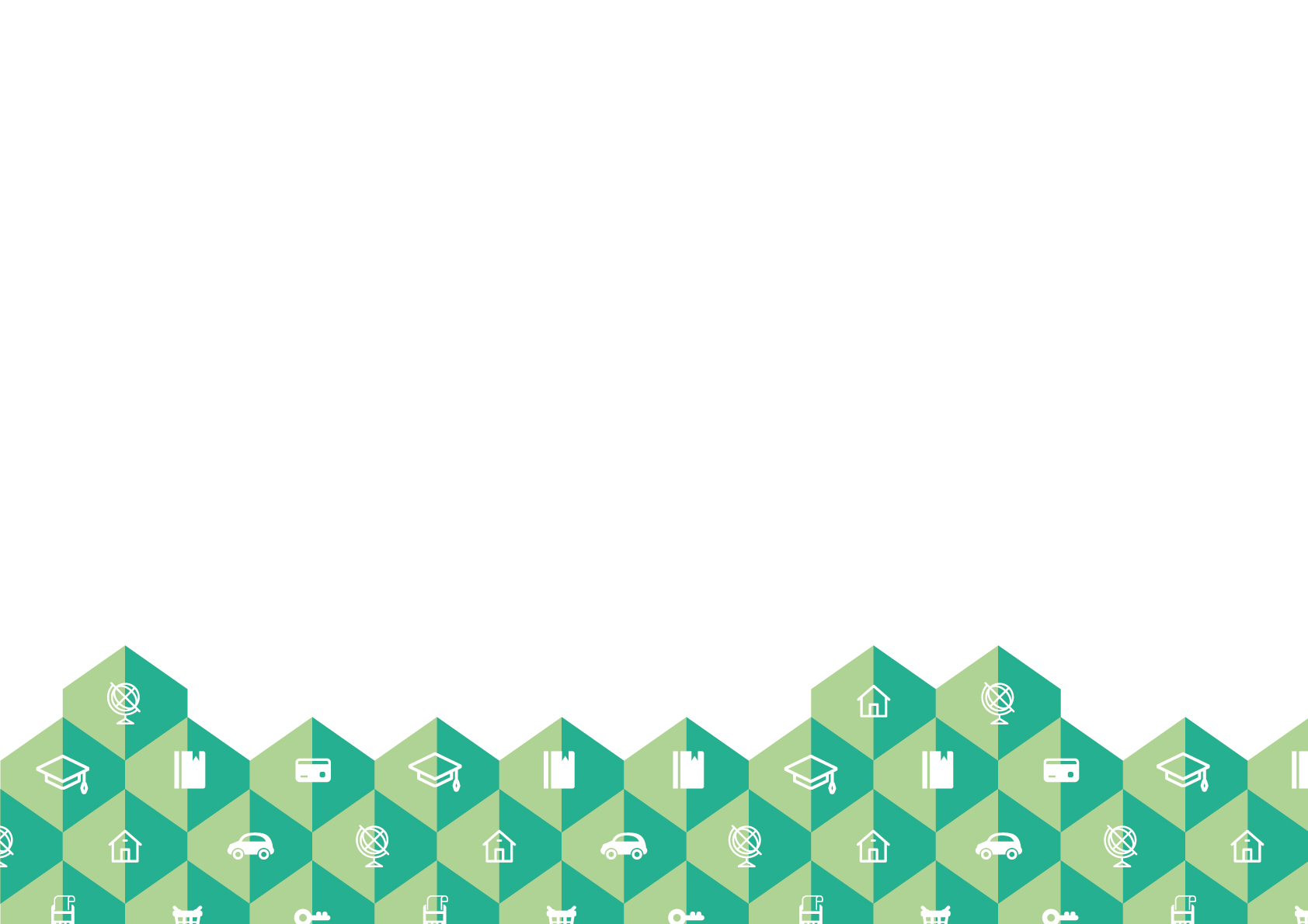 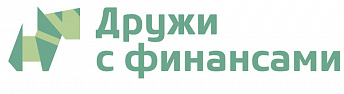 «Опыт преподавания темы 
«Мой первый бизнес» 
для старшеклассников и учащихся СПО»

Краснов Сергей Евгеньевич

Учитель обществознания и права 
Кингисеппской средней общеобразовательной школы № 2
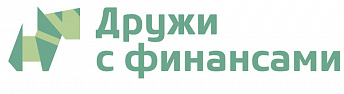 Основные компоненты бизнес – образования в современных условиях:
Жизненность
Мотивация
Целеполагание
Командная работа
Планирование и распределение ресурсов
Ответственность
Осознанность
Возможность ошибиться
Обратная связь и работа над ошибкам
Профориентация
Система ценностей
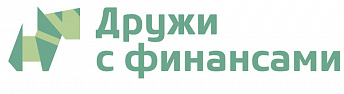 Жизненные реалии


Часто обучение (не важно на каком уровне) – это только теория, которую сложно применить на практике. Учащиеся не понимают, для чего выполняют те или задачи, что является результатом реализации проекта, как полученные знания будут применяться в жизни. 
Поэтому они теряют интерес к процессу обучения. 
В случаях, когда проект основан на реальном жизненном примере, ученики воодушевлённо погружаются в соответствующую предметную область.
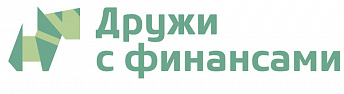 Мотивация

По мере того, как теряется интерес к обучению, снижается и уровень мотивации. А делать что-то качественно без мотивации очень сложно. 
К сожалению, со временем это становится привычкой. 
Чтобы ученик был мотивирован на обучение и на качественный результат, он должен получать в процессе реализации проекта обратную связь от экспертов и педагогов, проверять гипотезы, тестировать свой продукт. 
Такой подход к обучению развивает любознательность и любовь к учёбе.
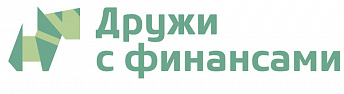 Целеполагание 
Умение ставить цели - важнейший навык XXI века. 
Любое действие начинается с постановки цели. 
В этом смысле следует обучать навыкам и  их отработке по формулированию чётко определенных целей и задач, которые необходимо достичь. 

Обучение постановке целей по технологии SMART.
Цель должна быть:
конкретной, 
измеримой, 
достижимой, 
актуальной
ограниченной во времени. 
Такой подход позволяет исключить абстрактные и не очень конкретные цели.
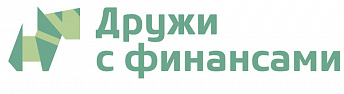 Командная работа

Успех любого проекта во многом зависит от того, насколько слаженной является работа участников в команде. 
Умение работать в команде - жизненно необходимый навык для любой сферы. 
Недостаточно (иногда нет возможности) быть профессионалом в конкретной предметной области и нужно уметь правильно распределять роли внутри команды, взаимодействовать с другими участниками проекта. 
Поэтому каждый участник обучения должен попробовать себя и в роли исполнителя, и в роли лидера.
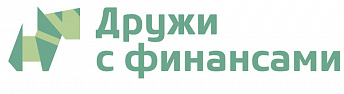 Планирование 
и распределение ресурсов


Даже при условии того, что мы живём в эпоху глобальных возможностей, наши ресурсы ограничены, в особенности ресурсы время. 

В этом смысле важно научить детей рационально распределять своё время, уметь расставлять приоритеты.
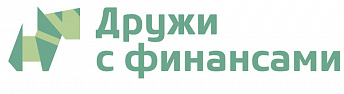 Ответственность


Проектная деятельность в команде способствует формированию чувства ответственности за конечный результат и личный вклад каждого участника проекта
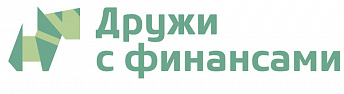 Осознанность


В результате реализации конкретных проектов у детей развивается осознанность в принятии решений. 
Это поможет им при принятии решений как в отношении текущих ситуаций, так и в дальнейшем – при выборе будущей профессии, ВУЗа, карьерной траектории.
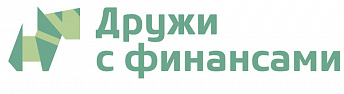 Возможность совершать ошибки


В любом проекте ошибки неизбежны. 
Поэтому, каждый ученик должен знать и помнить: любые ошибки - это важная часть полученного опыта. 
И главная обучающая цель в том, чтобы их правильный анализ позволит переоценить многие действия в будущем. 
Будут появляться новые ошибки, но это естественный процесс роста и развития.
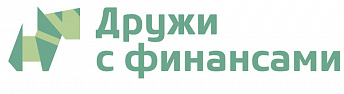 Профориентация



Обучение прикладным бизнес-проектам помогает понять, в какой сфере деятельности есть желание развиваться в будущем. 

Ранняя профориентация - залог будущей успешной жизни.
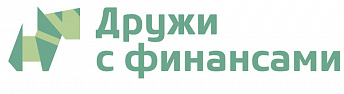 Система ценностей


Семья - важнейший центр формирования ценностных ориентиров детей. 
Но в процессе обучения очень важную роль играет личный опыт и пример преподавателя, наставника (ментора).
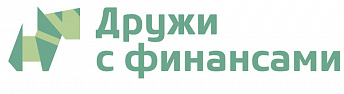 Персональные проекты, 
реализуемые учащимися 
Ивангородского 
гуманитарно-технического 
колледжа
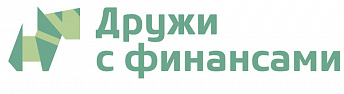 Бизнес-проект 
«Курсы компьютерной грамотности с элементами программирования»
Курс реализуется студентами 2 курса по направлениям:

для учащихся общеобразовательных школ
для взрослых, желающих овладеть пользовательскими компьютерными навыками.
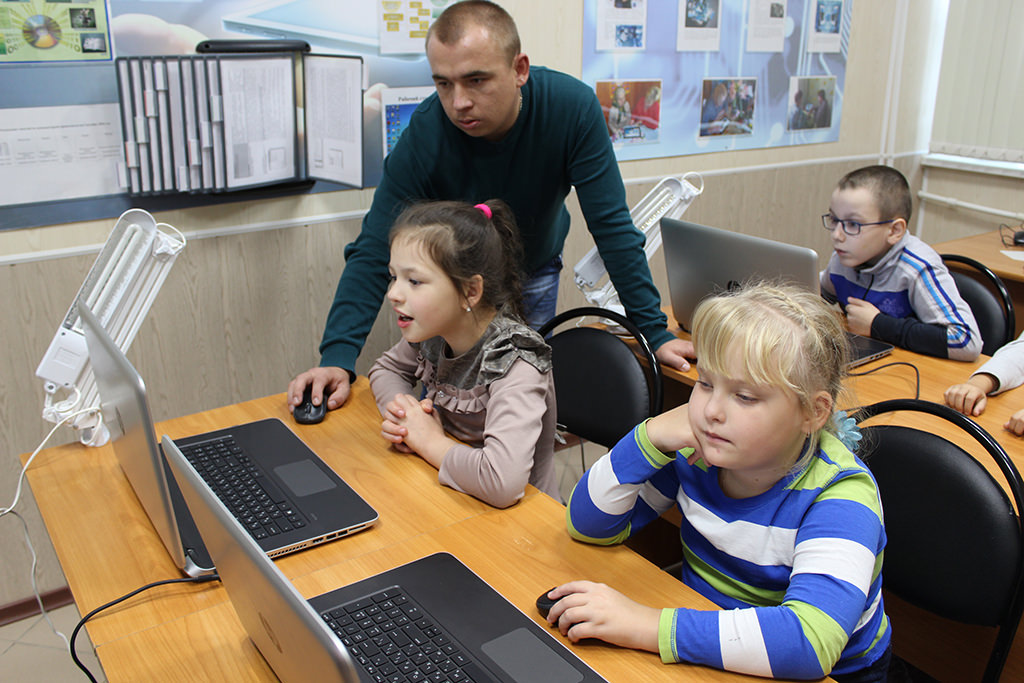 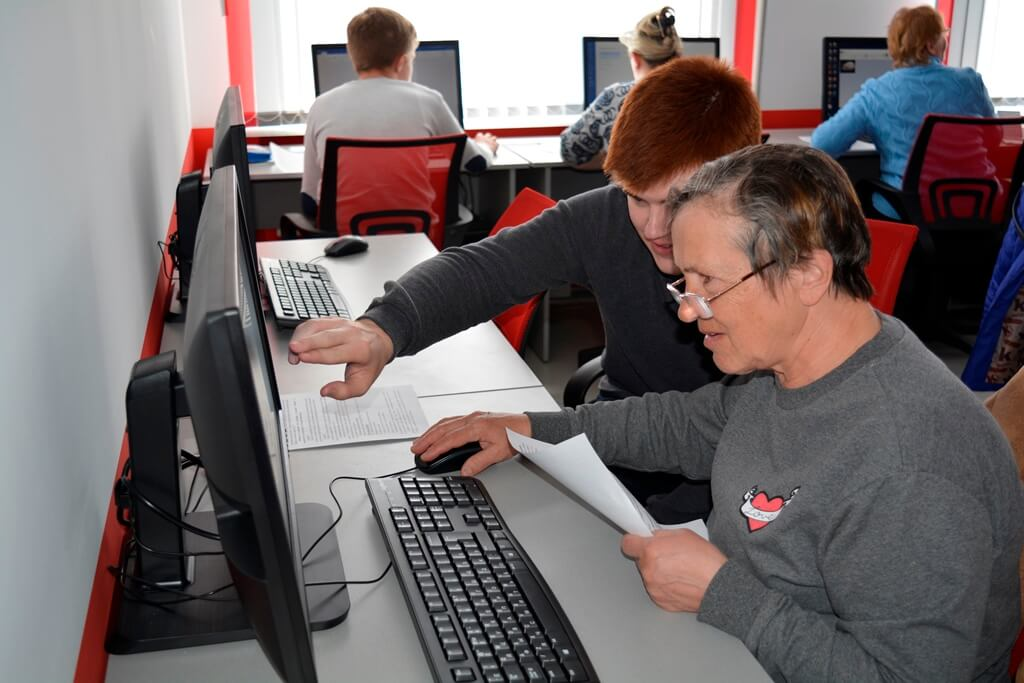 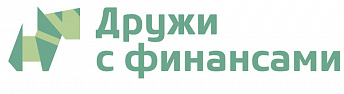 Бизнес-проект 
«Контент-агентство»
Проект реализуется студентами 3 курса по направлениям создания контента для интернет-ресурсов заказчиков:
создание фото и видео материалов
написание статей
продающая реклама и маркетинг
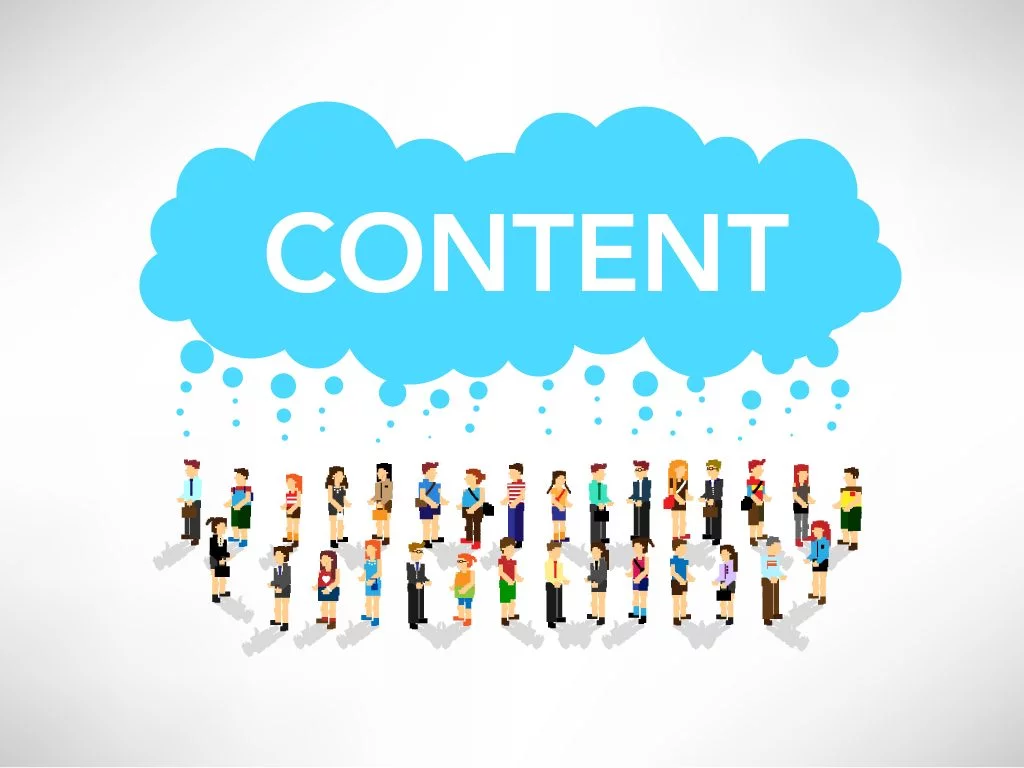 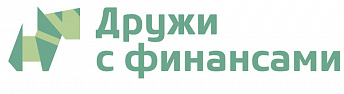 Бизнес-проект 
«Домашний учитель музыки»
Проект реализуется студентом 3 курса по направлению обучения игры на гитаре и сольфеджио (для взрослых и детей).
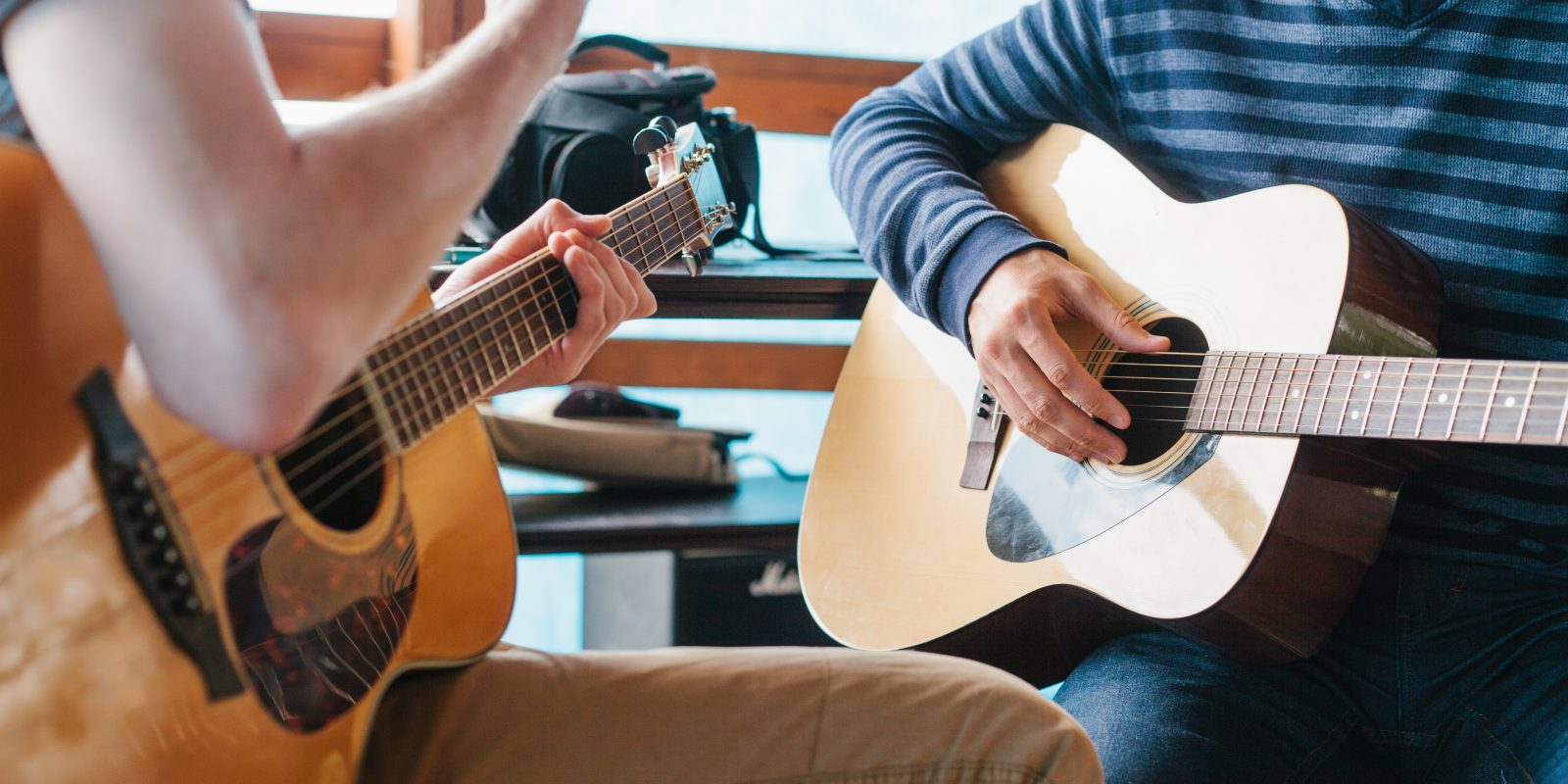